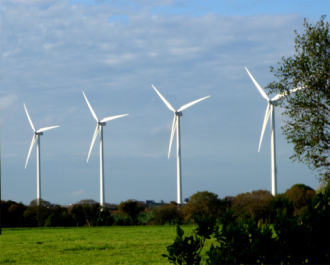 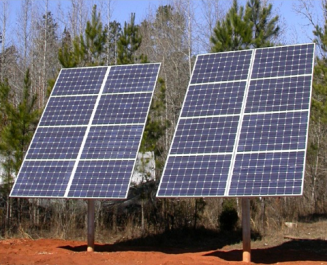 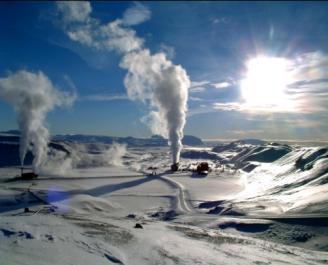 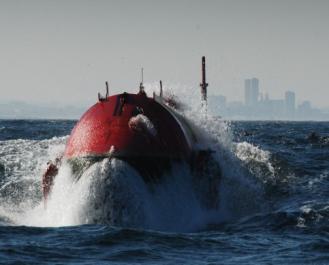 Materials for 
low carbon power
Mike Ashby
Department of Engineering, 
University of Cambridge
[Speaker Notes: The PowerPoint Lecture Units For 2023

The Lecture Units developed for teaching in connection with Granta EduPack are listed at the end of this presentation.]
Learning objectives for this lecture unit
Resources
Text:  “Materials and the Environment”, 2nd Edition (2012) Chapters 1 – 10
Text:  “Materials and Sustainable Development”, by Mike Ashby, Didac Ferrer Balas and Jordi Segalas Coral, Butterworth Heinemann (2015) Chapters 1, 9. 10, 12
Software: Ansys Granta EduPack with the Sustainability database
2
[Speaker Notes: Learning Objectives

These Intended Learning Outcomes are based on a taxonomy of knowledge and understanding as the basis, skills and abilities as necessary for the practical use of knowledge and understanding, followed by acquired values and attitudes enabling assessments and responsible use of these abilities.

Combined with a suitable assessment, they should be helpful in the context of accreditations or for the CDIO Syllabus.

The Texts listed are from books authored or co-authored by Mike Ashby but other texts are also referred to in the Science Notes.]
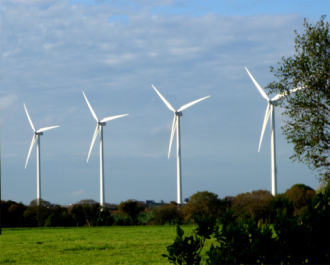 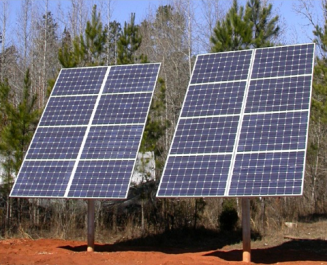 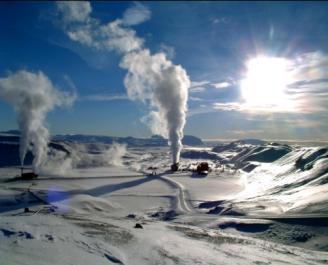 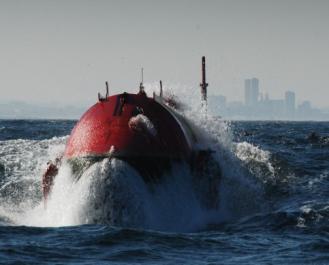 Outline of the lecture unit
Generation: conventional, nuclear, renewable
Storage: chemical mechanical, thermal, electro-magnetic
Why is all this interesting?
3
[Speaker Notes: Low carbon power

If you want to make and use materials the first prerequisite is energy. The global consumption of primary energy today is approaching 500 exajoules (EJ)* derived principally from the burning of gas, oil and coal. This reliance on fossil fuels will have to diminish in coming years to meet three emerging pressures:
  To adjust to diminishing reserves of oil and gas.
  To halt the flow of carbon dioxide and other greenhouse gases into the atmosphere.
  To reduce dependence on foreign imports of energy and the tensions these create.
The world-wide energy demand is expected to treble by 2050. The bulk of this energy will be electrical. How will it be generated when oil and gas reserves become depleted? And how much time will the transition take? The options are listed in on the right of this frame. 
*1 MJ = 0.28 kW.hr = 948 Btu. 1 quadrillion (1015) Btu is called a “Quad”, symbol Q. Thus 1 EJ =~ 1 Q.]
What’s the distribution of sources?
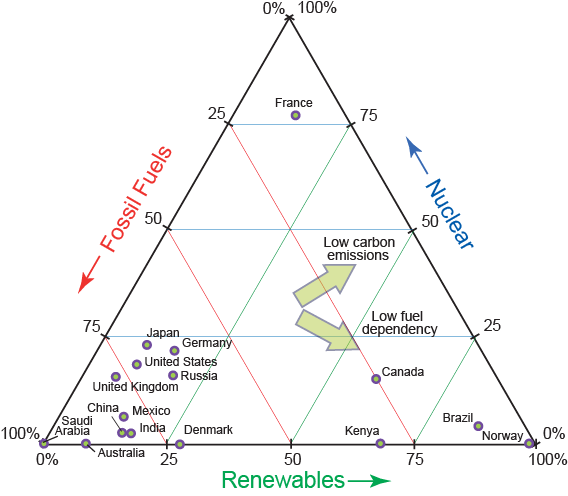 How much energy do we use now?
Power needs in 2050  
OECD today: around 3 000 GW electrical
Rising population x Increasing GDP 
means rapidly increasing needs 
Redistribution from fossil to renewable
4
[Speaker Notes: Energy Use

The current OECD electric power-generating capacity is around 3 000 GW. At present about 2/3 of this derives from fossil fuels (IEA 2017). Electric power appears to be the future for almost everything except air and space transport. Before examining individual systems for generating it, we should look at the electric energy-mix to which individual nations have committed themselves. The fossil / nuclear / renewable triangle shown in this frame shows that this is diverse. The green arrows indicate the way changes of the mix reduce carbon emission or reduce dependence on fuels, fossil or nuclear.  

In one way this is a reassuring picture. We are not all stuck in one corner. Nations particularly endowed with natural energy sources (Norway, Brazil, Canada, Iceland) have developed cost-efficient ways of using them. The high commitment to nuclear power in France demonstrates that it is a viable option. Most of the nations in the bottom-left corner have renewable or nuclear options, but few have large untapped hydro or geothermal resources, and even fewer have the confidence in nuclear technology on which France has built its energy-generating base.]
Power system data-tables in Level 3 Sustainability
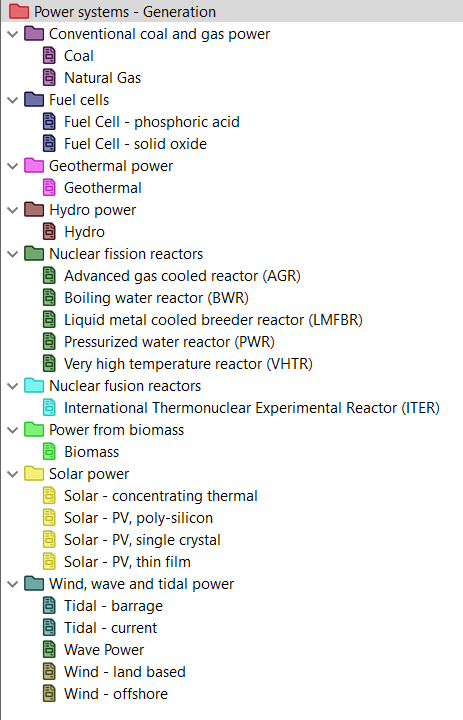 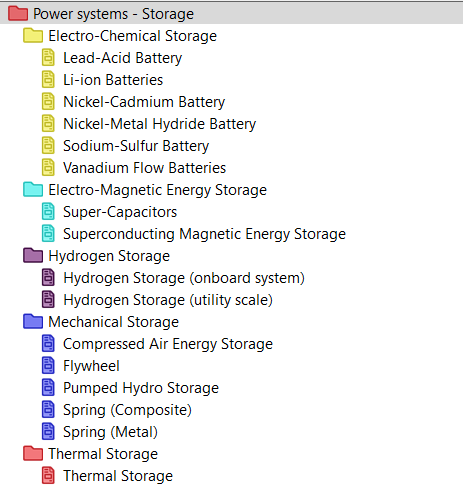 5
[Speaker Notes: Data-tables]
Compressed air storage
Kinetic energy storage
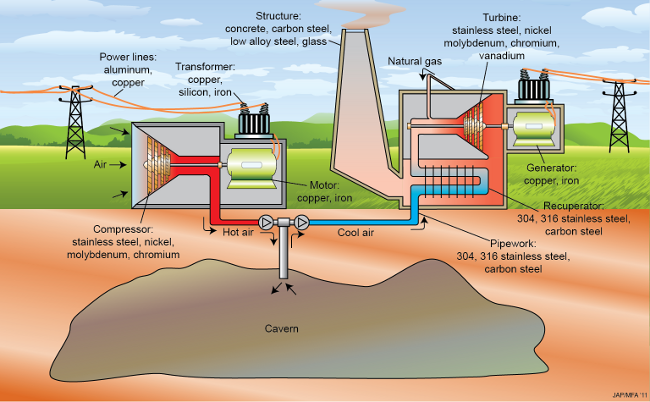 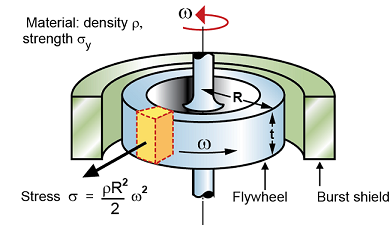 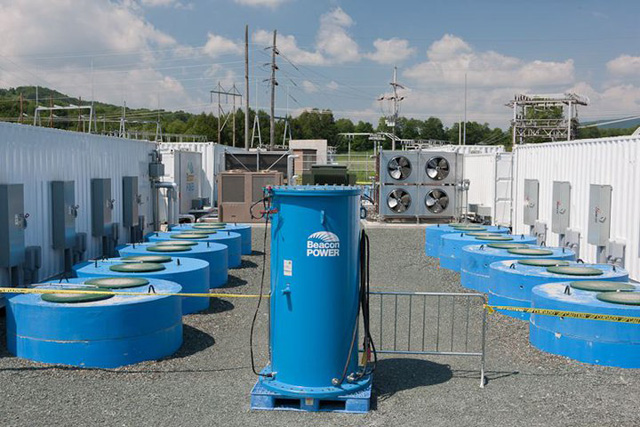 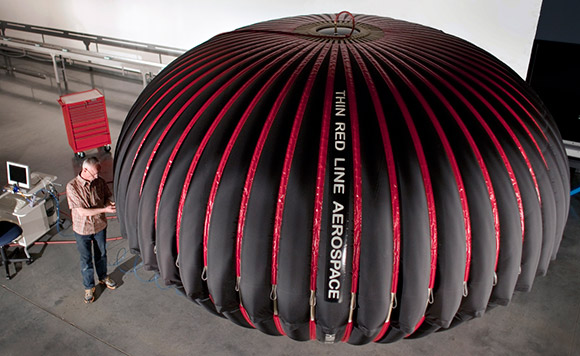 Materials for energy storage
6
[Speaker Notes: Energy storage

These are examples of the images from the datatable Power Systems-Storage. The schematic identifies the dominant materials.]
Vanadium flow battery
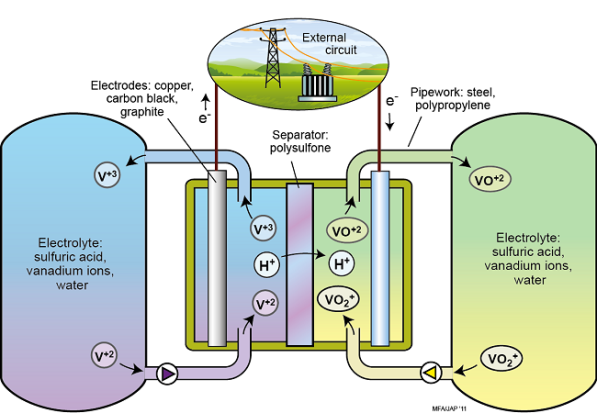 Record: materials for energy storage
Vanadium Flow Battery
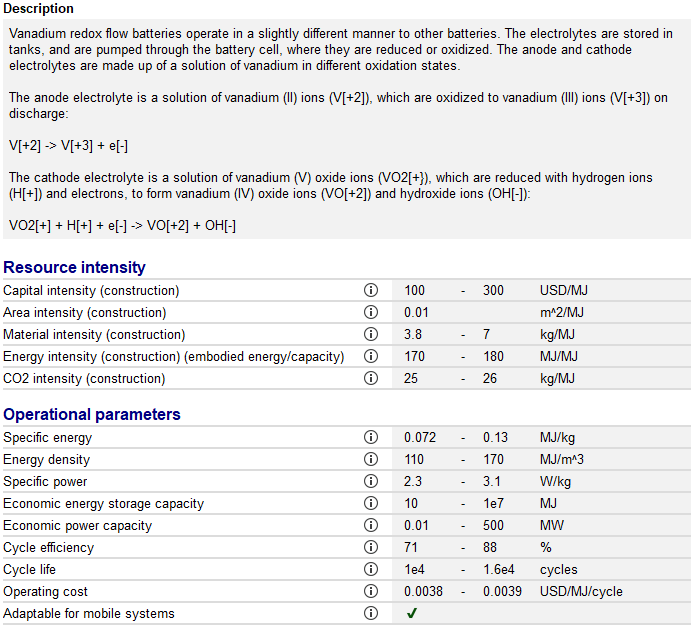 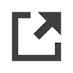 Links to Materials
Excerpts from Granta  EduPack Level 3 Sustainability
7
[Speaker Notes: Record example

This is an example of a record from the datatable Power Systems-Storage. The schematic identifies the dominant materials. The data includes resource intensities.]
Materials for wind power
Materials for nuclear power
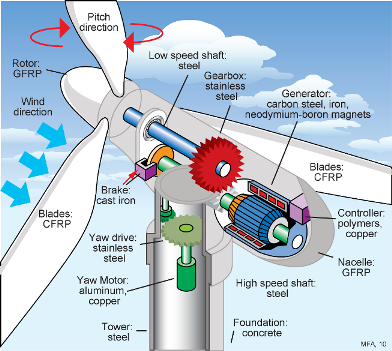 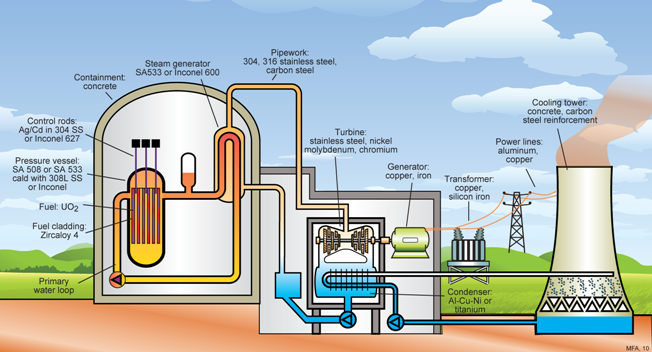 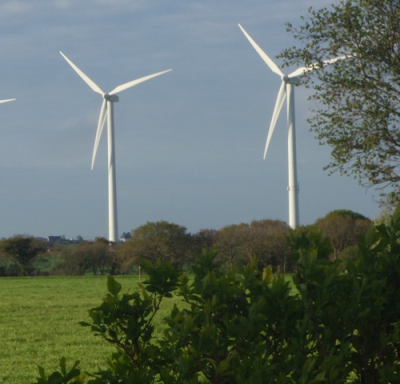 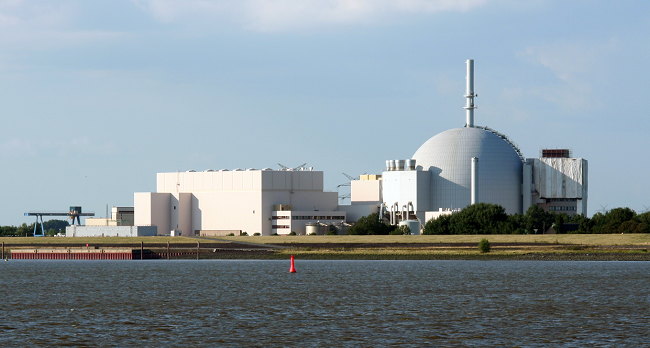 Materials for low carbon power
8
[Speaker Notes: Low Carbon Power

These are examples of the images from the datatable Power Systems-Generation. The schematic identifies the dominant materials.]
Solid oxide fuel cell
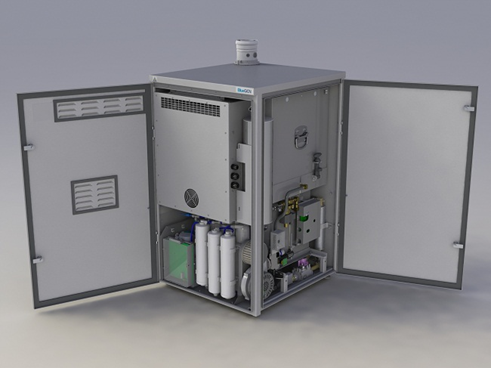 Record:  materials for low carbon power
Solid Oxide Fuel Cells
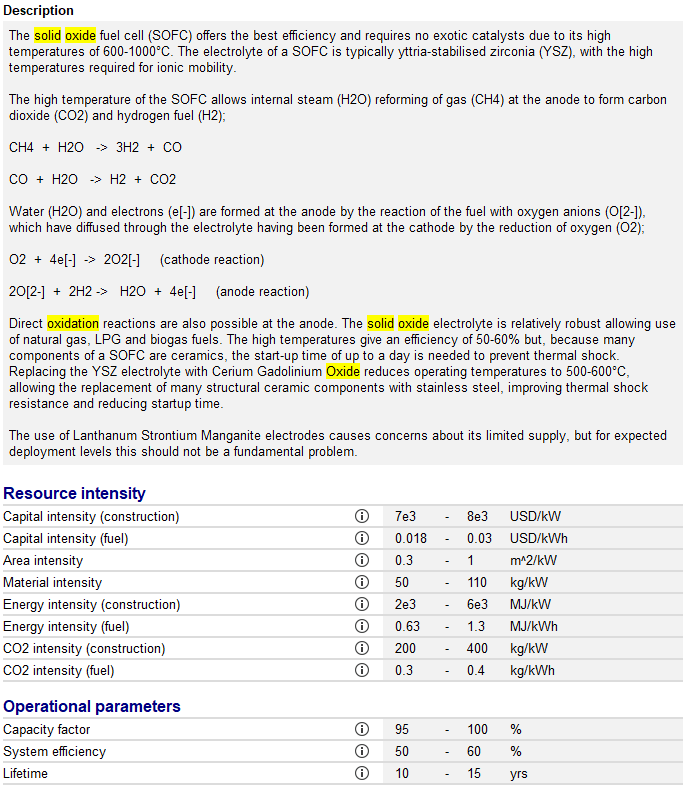 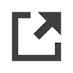 Links to Materials
Excerpts from Granta EduPack Level 3 Sustainability
9
[Speaker Notes: Record example

This is an example of a record from the datatable Power Systems-Generation. The schematic identifies the dominant materials. The data includes resource intensities.]
Is it really low carbon?
Nuclear
  Hydro
  Wind
  Solar PV
  Geothermal
  Tide
  Wave
  Biomass
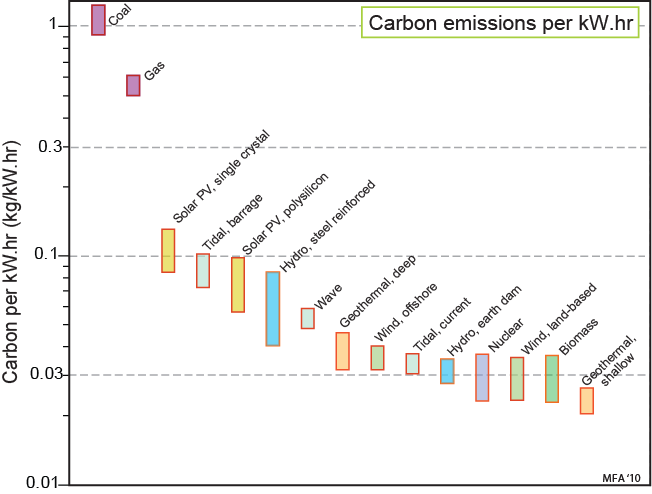 10
[Speaker Notes: Sources of low-carbon power

The sources are listed on the left. The carbon dioxide released during construction and operation of each system, pro-rated per kW.hr of delivered power, is plotted on the right, where it is compared with that of electrical power from fossil fuels.]
Records: nuclear power systems
Fusion Reactors
Fission Reactors
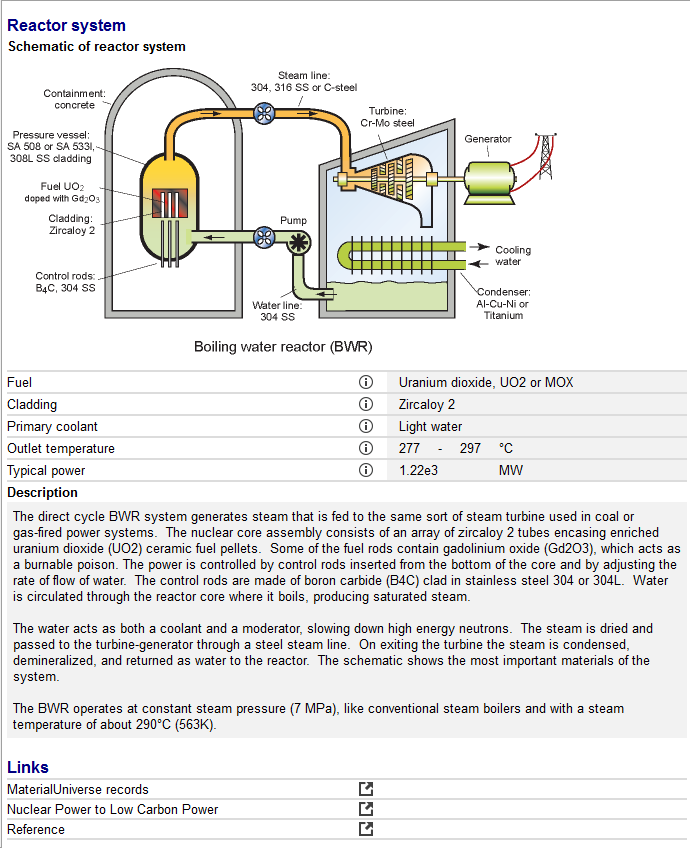 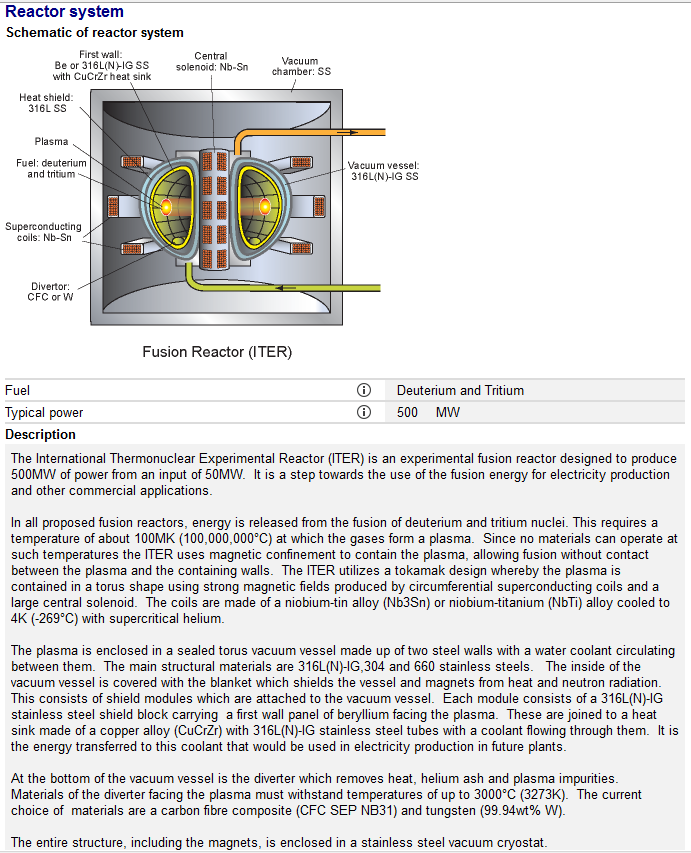 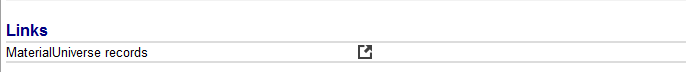 11
[Speaker Notes: Record example

The datatable Power Systems-Generation cover the two main types of reactors: Fission (conventional) and Fusion (experimental).]
Moderator materials
High scattering, low absorption
Most stable elements
Fuels for
fission reactors
Fuels for
fusion reactors
Control rod materials
High absorption, low scattering
Nuclear properties in the Elements data-table
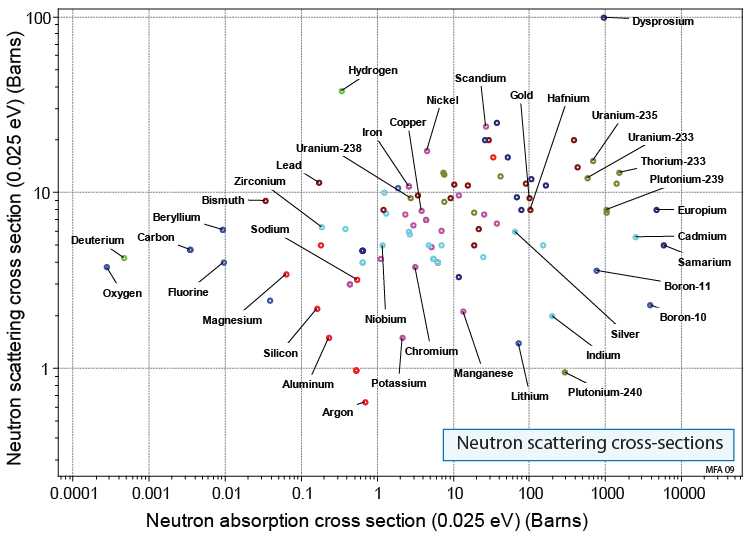 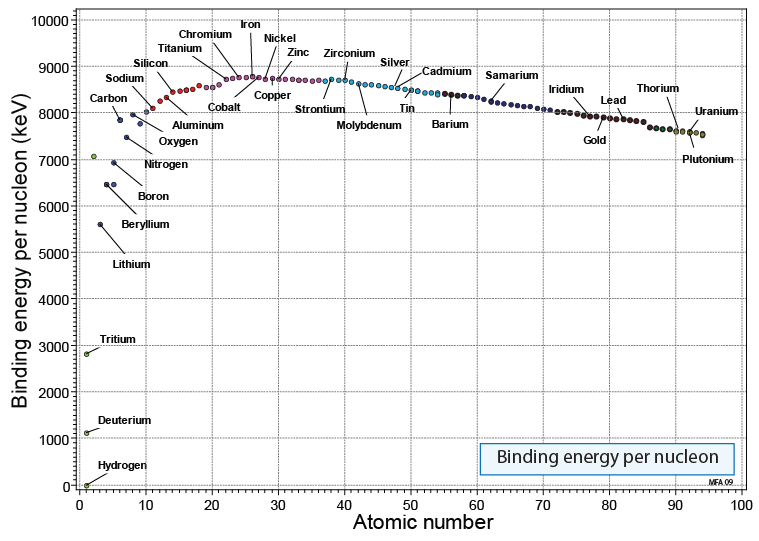 12
[Speaker Notes: Stability of the Elements and Cross-section

The nuclear stability of an element is measured by the binding energy per nucleon. The Graph shows the binding energy per nucleon against atomic number (choosing a linear scale for atomic number). Elements with the most stable nuclei and those that are potential fuels for fission reactors fusion reactors can be highlighted.

Moderators are materials that slow neutrons by scattering them, converting their kinetic energy into heat. Neutron absorption is undesirable because it causes transmutations into possibly radio-active species. So, one criterion for selecting moderator materials is that they should have a high scattering cross-section and a low absorption cross section.]
The big picture (1): space and materials
Concepts  
  Resource intensities
  Capacity factor
  Rated (nominal) power kW nom 
   versus Actual power  kW actual
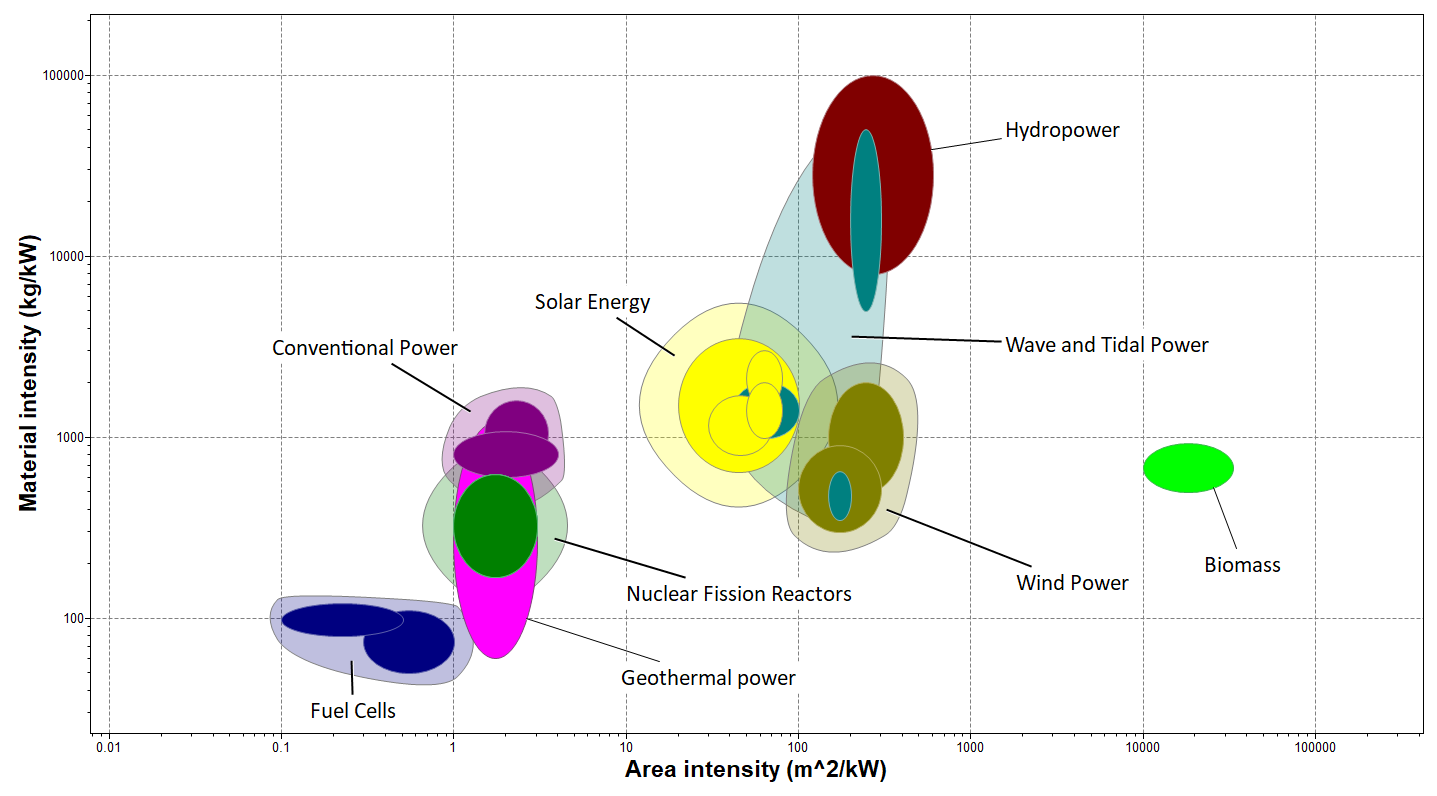 13
[Speaker Notes: The big picture

Low carbon power systems require resources of space, materials, construction energy and capital. We define “resource intensity” as the quantity of each resource per kW of nominal, power generating capacity, “nominal” meaning the power rating of the system. The actual power generated by the system is less than the nominal rating because the capacity factor – the fraction of time that the system operates at full power – is low. Thus for nuclear power the capacity factor is typically 50%. That for hydro power is about 55%, for off-shore wind about 35%, for land-based wind about 25% and for photo-voltaic solar power, about 10%. 

This frame shows the material and area intensities. For a meaningful comparison the nominal power will not do; instead we need the intensities associated with the actual power output averaged over a year. To calculate these we divide each nominal intensity by the capacity factor expressed as a fraction to give “actual” material and area intensities, plotted here. 

The most striking thing about the chart is enormous differences between the area intensities of different systems. Gas and coal-fired power stations, nuclear and geothermal have small footprints of around 3 m2/kW actual. All others require an area 50 to 500 times greater. For offshore wind and wave power this may not be a problem, but for land-based systems the loss of land that could be used for other purposes may present difficulties. Conventional, nuclear and geothermal systems also have lower material intensities than many of the others, but to understand the material implications of alternative power systems we must examine their bills of materials in more depth.]
The big picture (2): energy and capital
Concepts  
 Low power density
 High resource demand
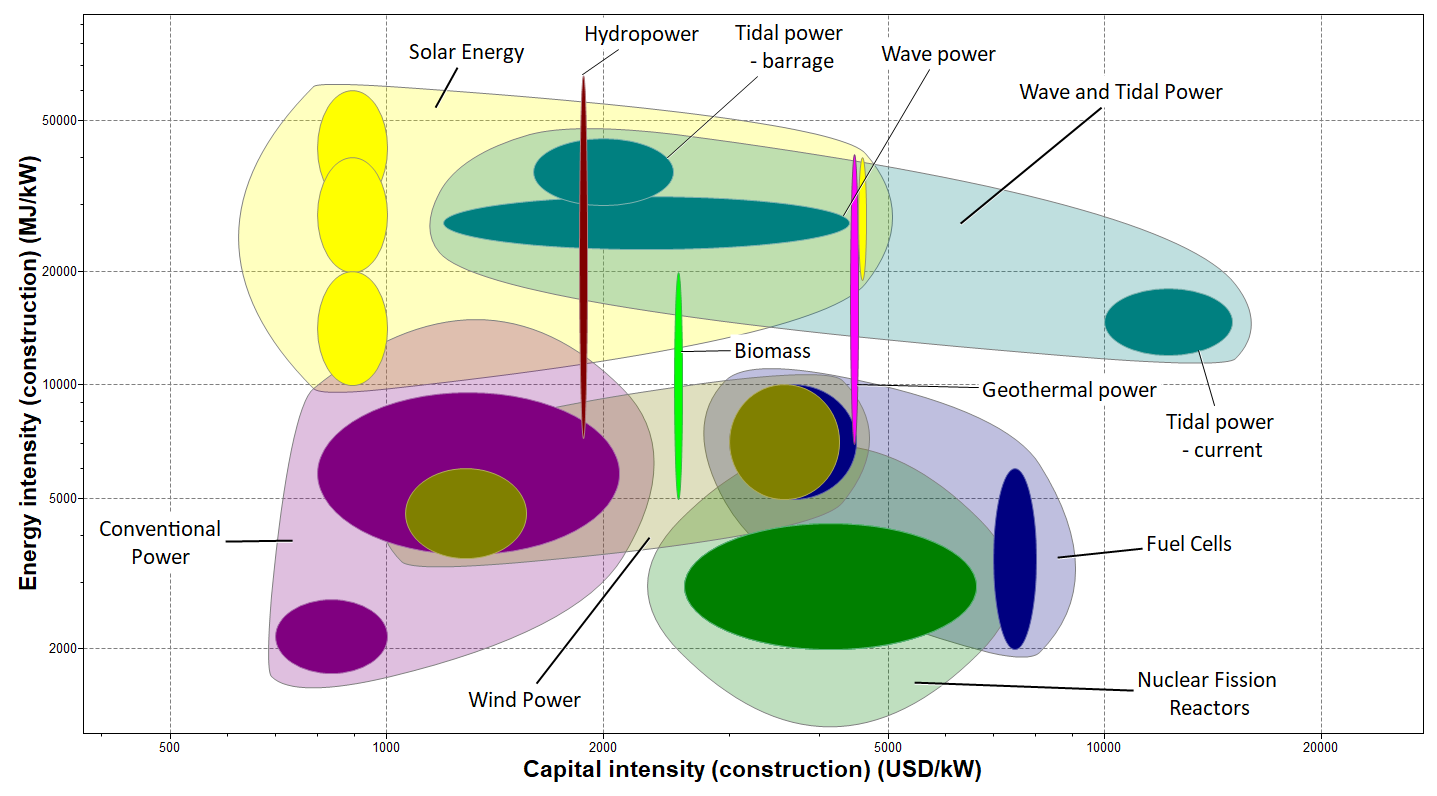 14
[Speaker Notes: The Big Picture (2)

This frame shows the capital and energy intensities for the construction of the power systems. They are calculated, as with material and area, by dividing the nominal intensities by the capacity factor. The two actual intensities are approximately proportional. This arises partly because systems that are energy-intensive to construct are (inevitably) more expensive than those that are not, and partly because the actual power delivered by those with low capacity factors (like solar photovoltaics) is much less than the nominal rating of the system, inflating both intensities.]
=
X
Global population
Global GDP
Global resource demand
2011                                   2050
2011                                   2050
2011                                   2050
The scenario
Power needs in 2050  
 Today: 3 000 GW electrical
 Rising population x Increasing GDP = Rapidly increasing needs
 All built in the next 30 years
The Paris agreement requires 70% reduction in CO2 emissions by 2050  
 What are the obstacles?
 What implications for materials?
15
[Speaker Notes: The Scenario

Rising global population, and the rising GDP and spending power per capita multiply to create steeply rising global resource demand, and with it, demand for electrical power. To explore the impact of this on materials, we explore the hypothetical scenario requirement that 2,000 GW of low carbon power is to be constructed globally in the next 10 years, comparing the demand that would place on supply of a given material with the current global production of that material. If the demand is just a small fraction of current production, we don’t anticipate problems. But if it exceeds current production, the supply chain will be under stress.]
How much material?
Notes  
 These are masses per rated kW
 Starred * materials are strategic
16
[Speaker Notes: How much material

These are examples of bills of materials, listing materials intensities, for PV power on the left, and for nuclear power on the right. The White Paper on Energy, containing Materials for Low Carbon Power Systems has more of these.]
Strategic materials and world production
What are strategic materials ? 
  Ordinary materials that perform essential functions (e.g., Cr, Mn, W)
   (can generally be recycled)
  Rare or highly localized materials that enable new technologies (Nd, In, Pt)
    (not easy to recycle)
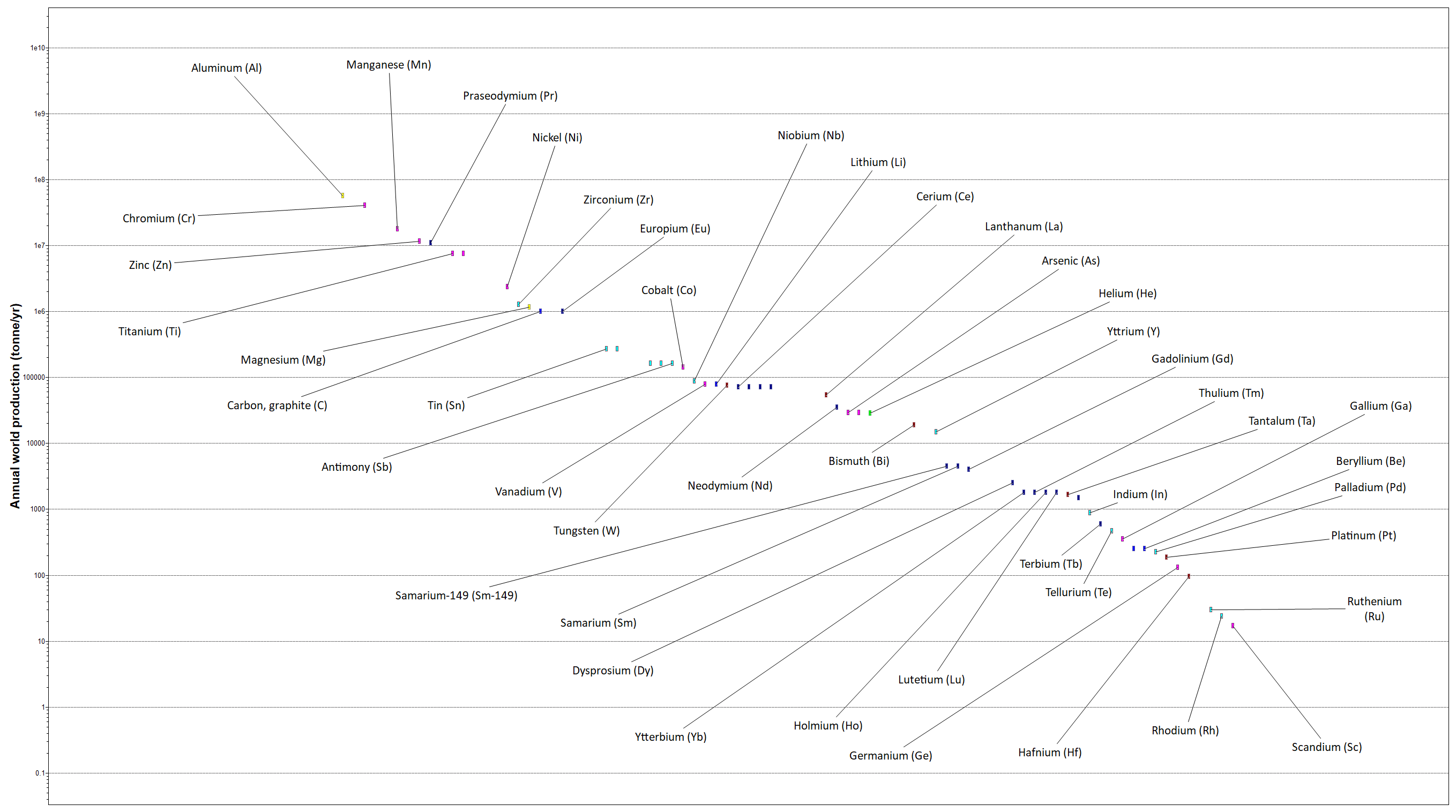 17
[Speaker Notes: Critical materials

One concern that emerges is the demands made on materials deemed to be critical, either because the global supply is limited or because the main ore-bodies are localised in such a way that a free market does not operate or other strategic reasons. This frame shows the world production of thirty nine elements that are considered to be critical to the US. Later sections compare the demand of each power system for these elements with the world production, highlighting where material constraints are likely. To do this we examine a hypothetical scenario: that 2,000 GW were to be replaced by a given alternative power system over a period of 10 years. From this we calculate the fraction of current world production of each strategic material that would be required to make the replacement, revealing where material supply might be a problem.]
Allowing a discussion…
Sustainable energy – without the hot air (MacKay) 
	free download: https://www.withouthotair.com/download.html
  Materials of each system (White Paper & Granta EduPack)
  Economics: material costs (Materials and the Environment book & Granta EduPack)
  Society: objections, poorly-informed judgements (Materials and the Environment book)
  Politics: domestic legislations and incentives (National Press)
  Politics: international: politically motivated supply restrictions (National Press)
  Supply-chain disruption (National Press, Materials and the Environment book)
  Resource issues (Materials and Sustainable Development book)
18
[Speaker Notes: Discussion

The resources on listed on this frame allow the widening of the discussion to include the broader topics shown in this frame.]
Summary
It appears inevitable that, at some point in the future, a transition to low-carbon power systems will be needed
Such systems release substantially less emissions to atmosphere per kW.hr, but make heavy demands on space, construction energy, capital and materials
Their deployment on a large scale will exert stress on the supply chain of certain critical materials
Anticipating these demands is an essential part of planning for future power
19
[Speaker Notes: Summary

This final frame summarised the points made in this Unit.]
Lecture unit series
These PowerPoint lecture units, as well as many other types of resources, 
can be found in the Ansys Education Resources webpage.
www.ansys.com/education-resources
20
[Speaker Notes: Lecture Units Series

This is a list of the Lecture Units available for teaching with the Ansys Granta EduPack. These PowerPoint presentations and more information can be found on the Ansys Education Resources webpage:
www.ansys.com/education-resources.]
21